Vocabulary Ex. B page 98
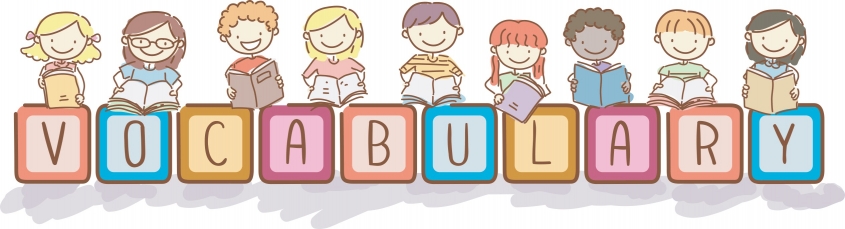 A booth - Newsagent
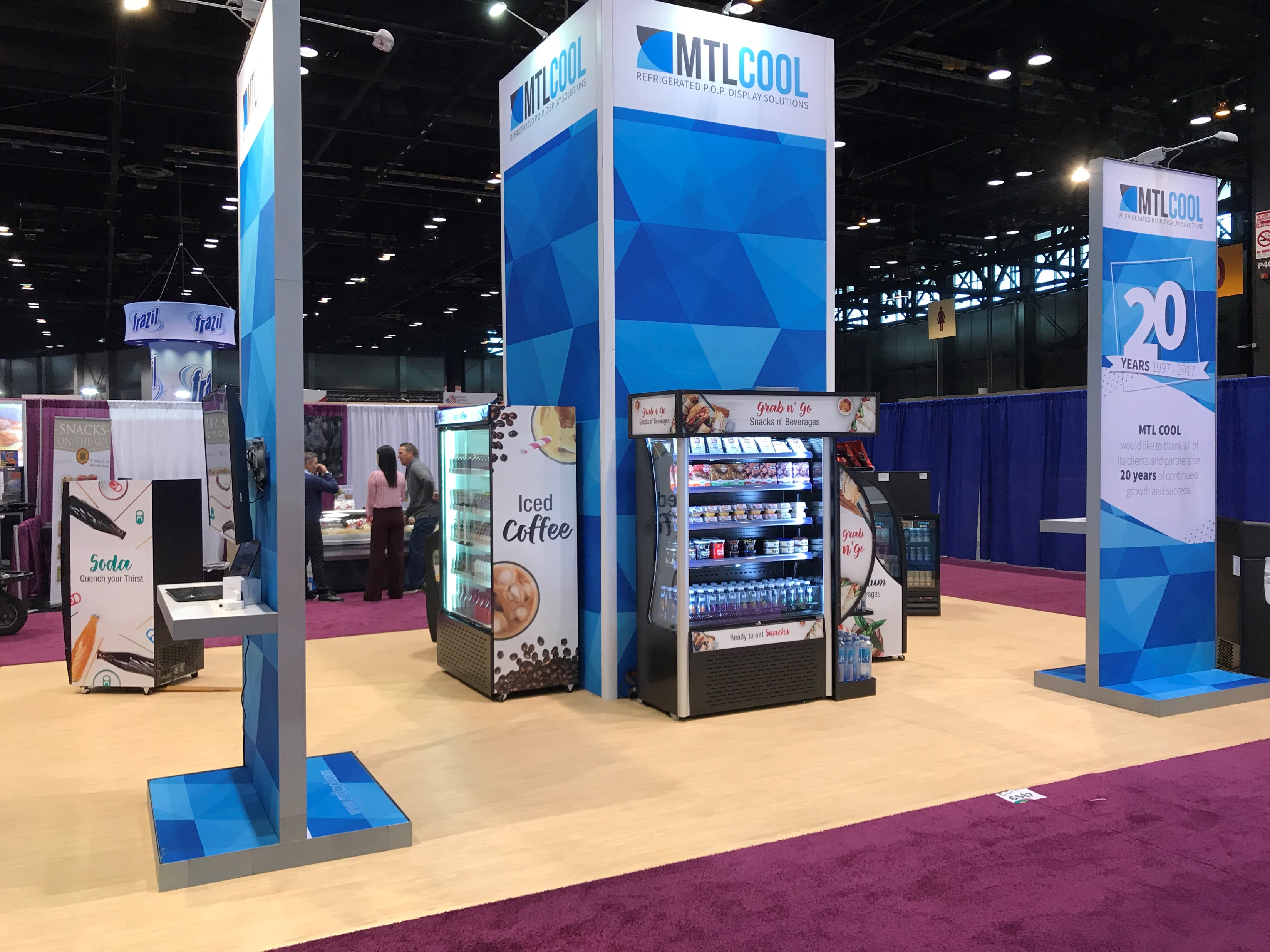 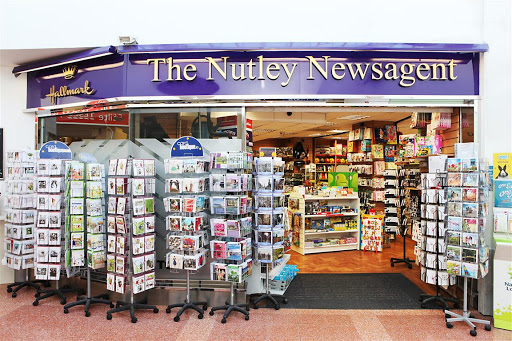 A booth:  is a temporary table, tent, or area that you set up in order to sell something.Newsagent:a shop that sells newspapers and magazines, as well as some foods and things that people often buy .
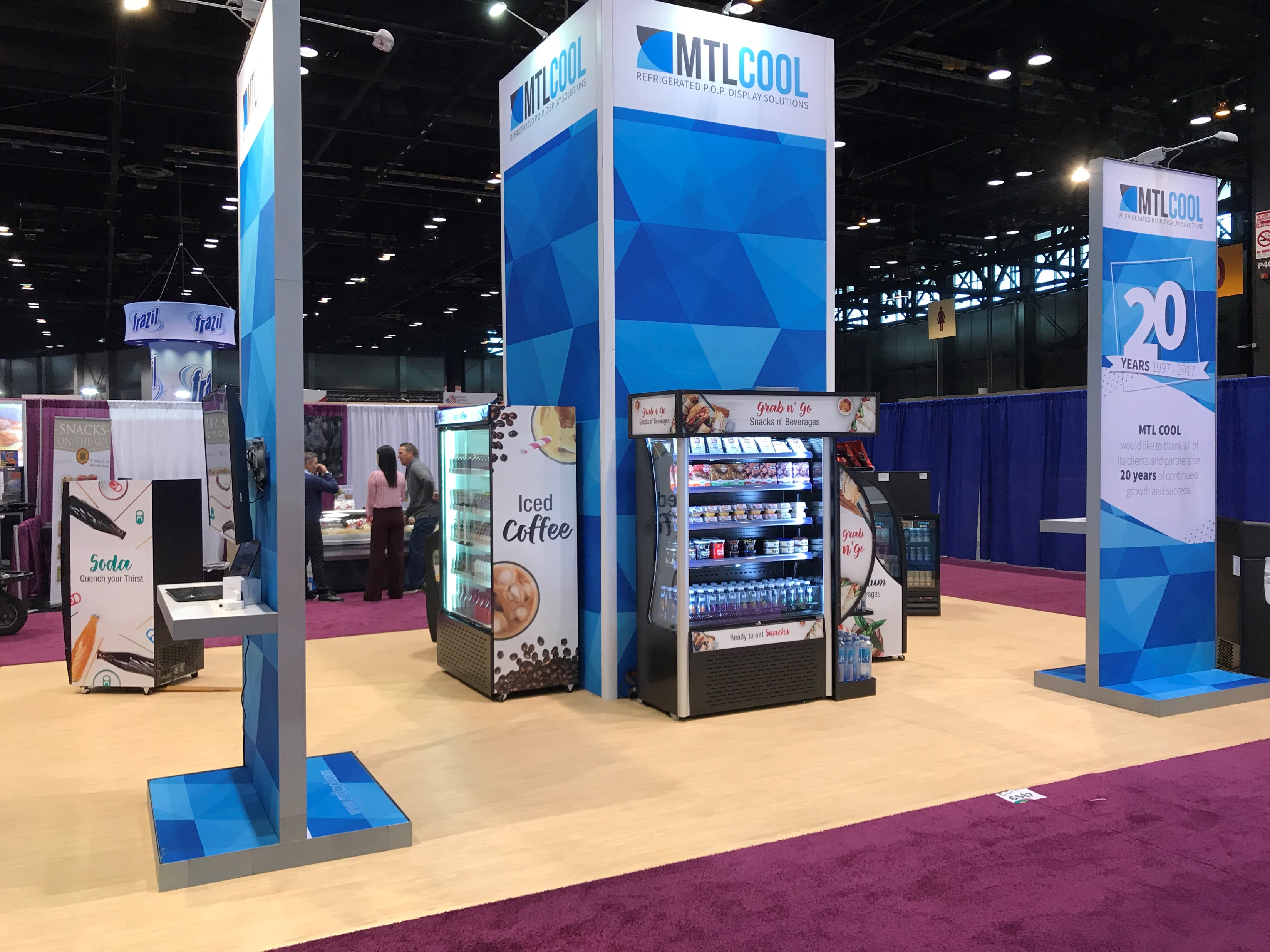 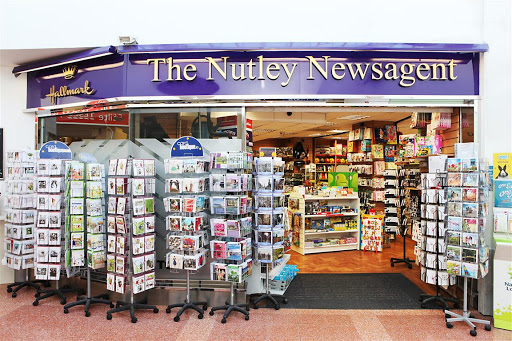 Media/ Press
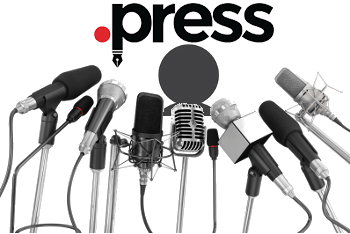 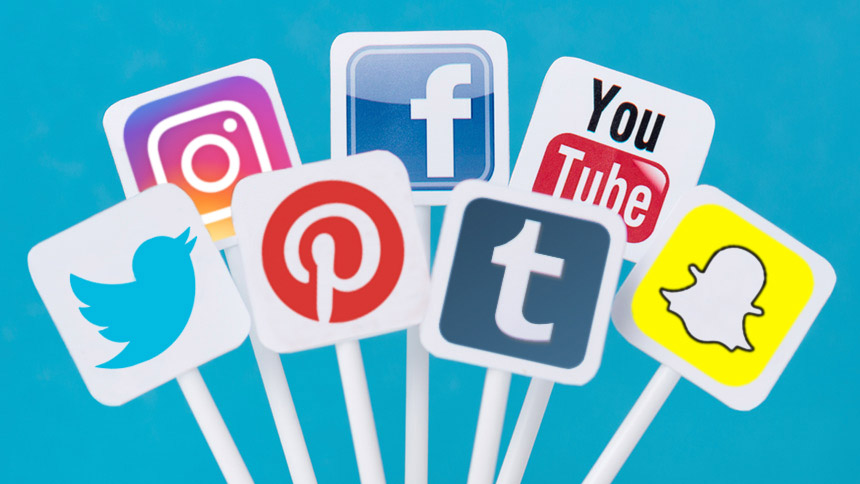 Media: is  like the internet, newspapers, magazines, television, etc., considered as a group.Press: newspapers, and often radio and television news broadcasting.
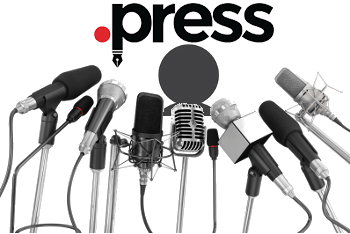 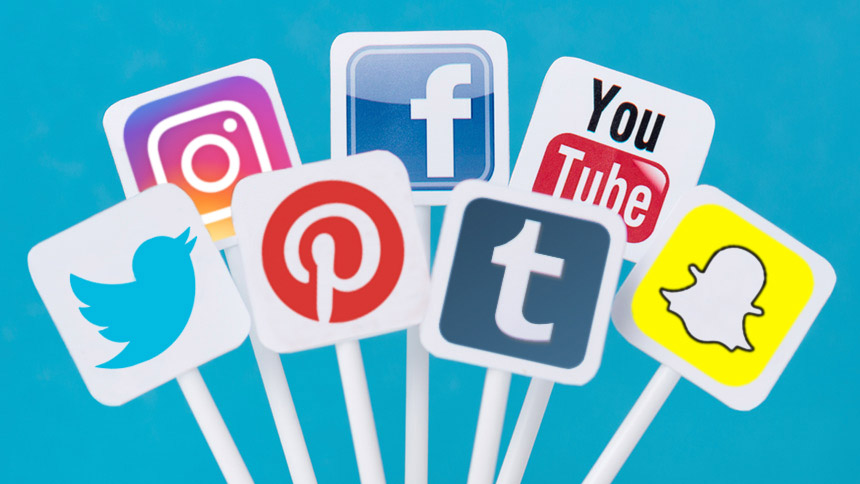 Review/ Commentary
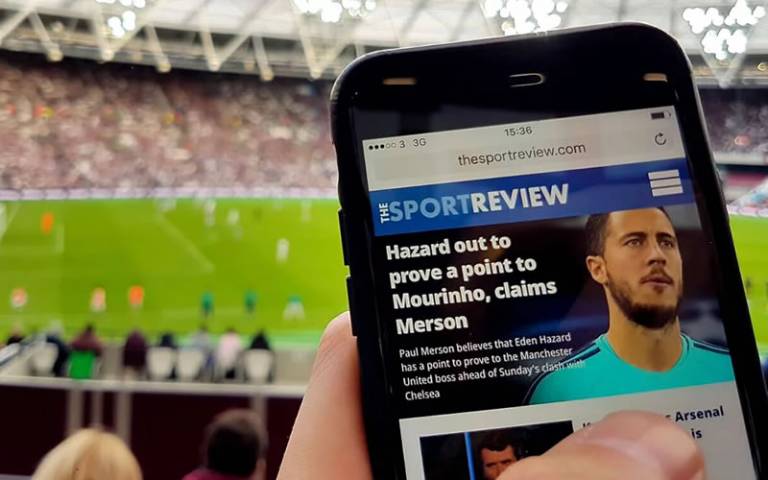 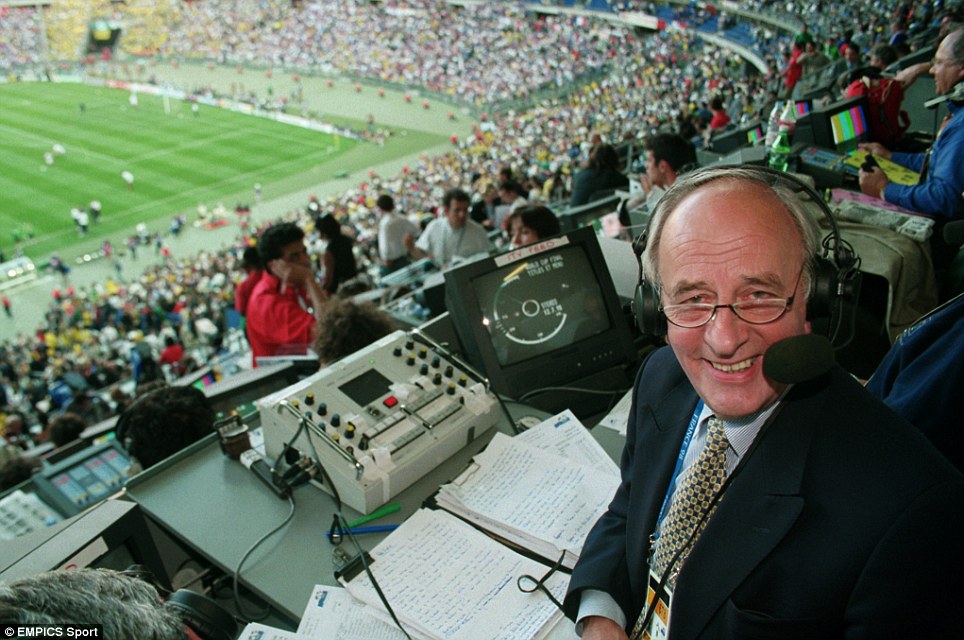 Review: to think or talk about something again, in order to make changes to it or to make a decision about it.Commentary: a spoken description of an event on the radio or television that is broadcast as the event happens.
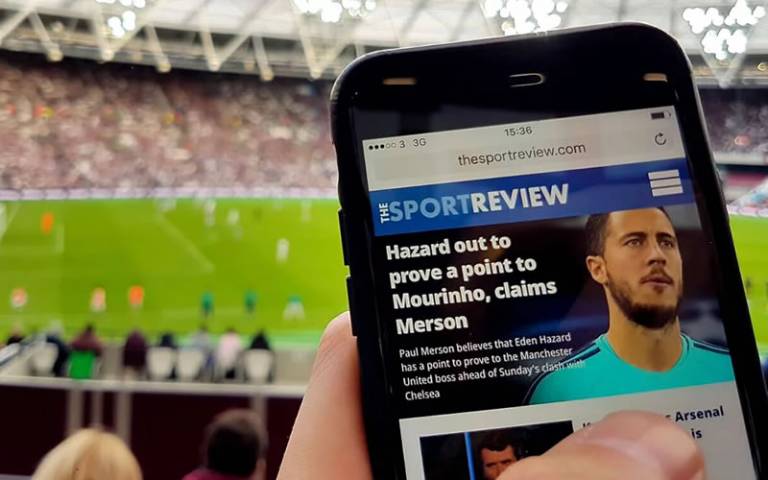 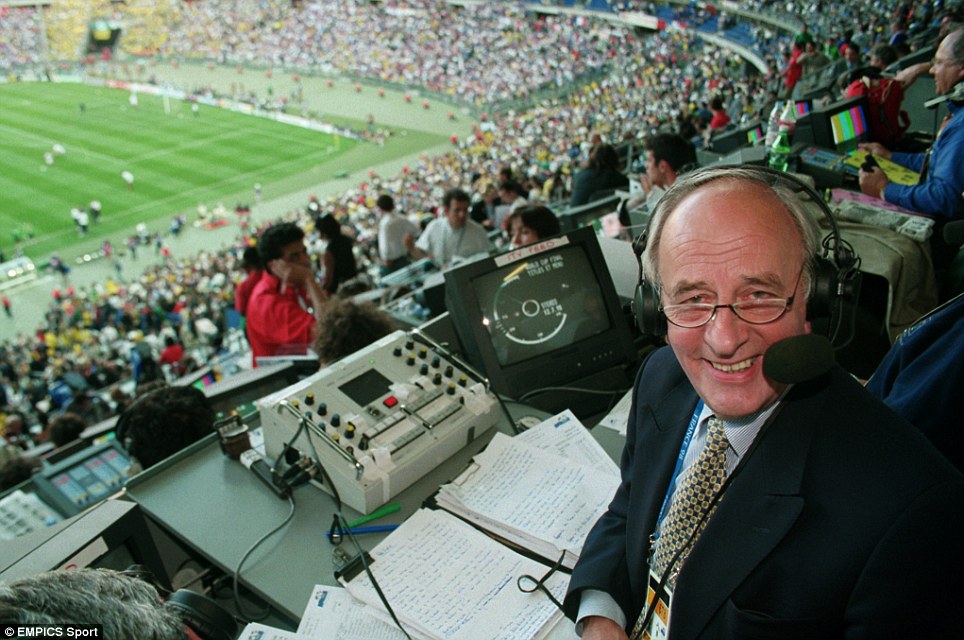 News flashes/ Strike
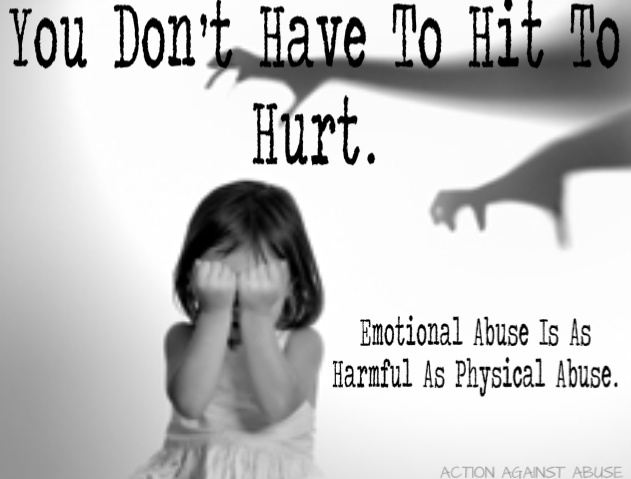 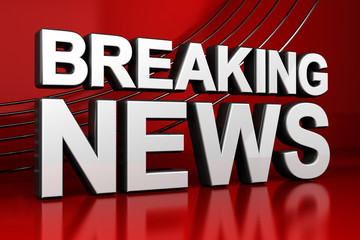 News flashes: a single item of important news that is broadcast separately and often interrupts other programs.Strike: to hit or attack someone or something forcefully.
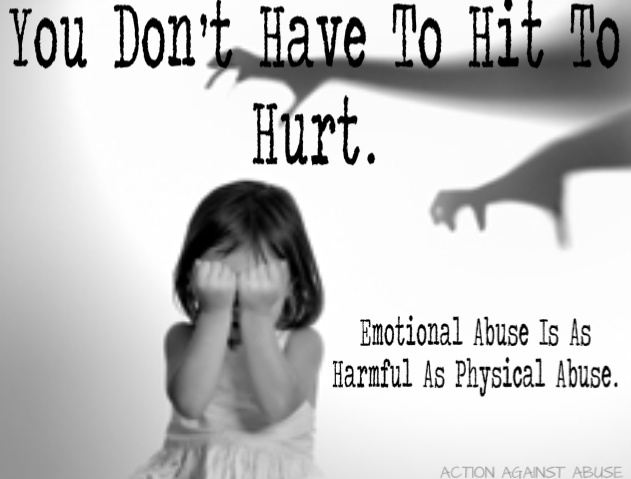 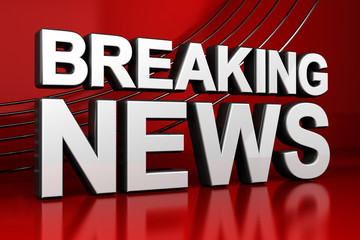 Statistics/ Measurement
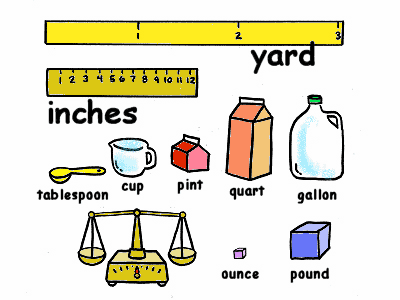 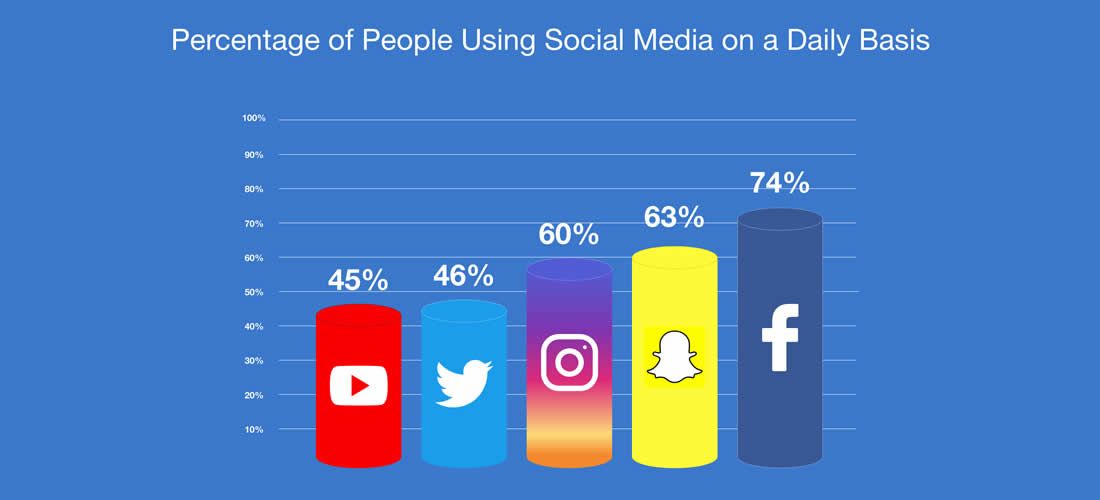 Statistics:  focuses on making the most of the data in hand.Measurement:  is defined as the act of measuring or the size of something.
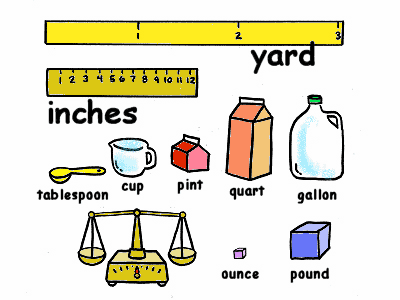 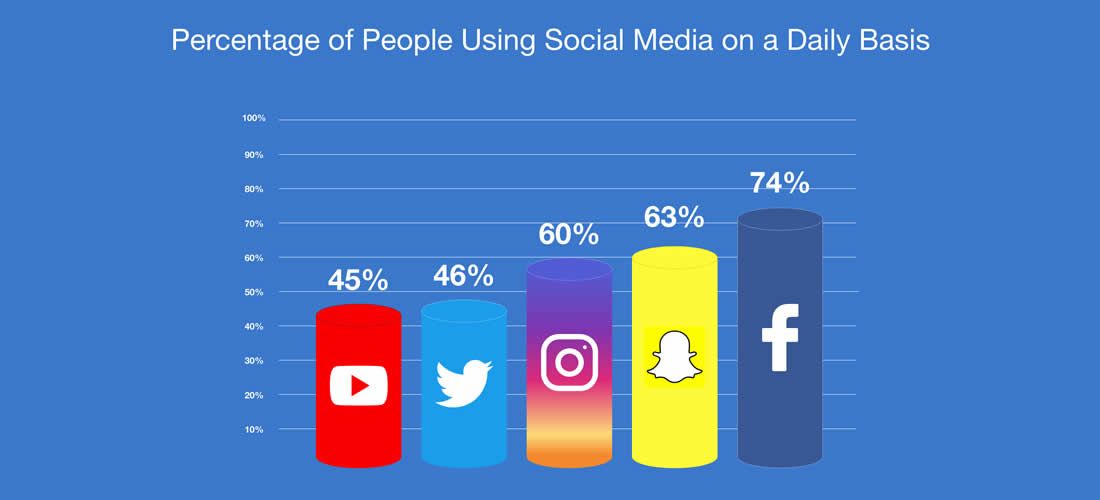 Figures/ Quantity
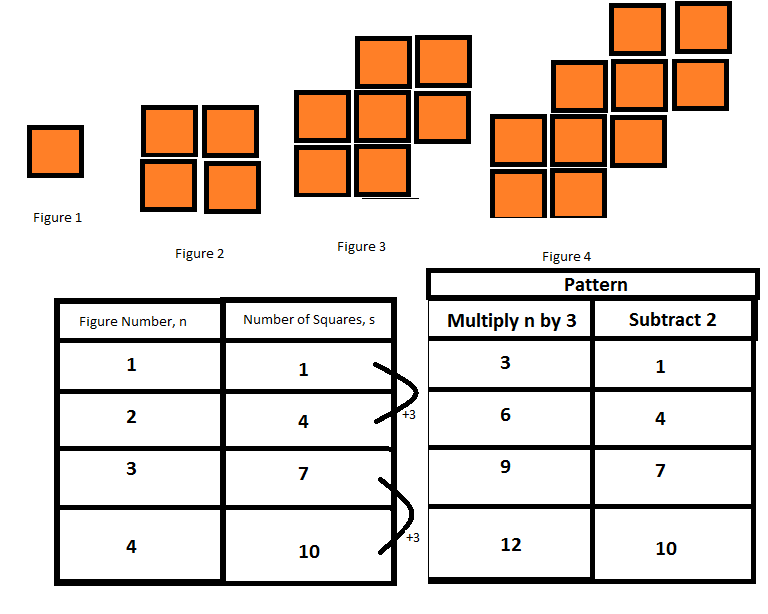 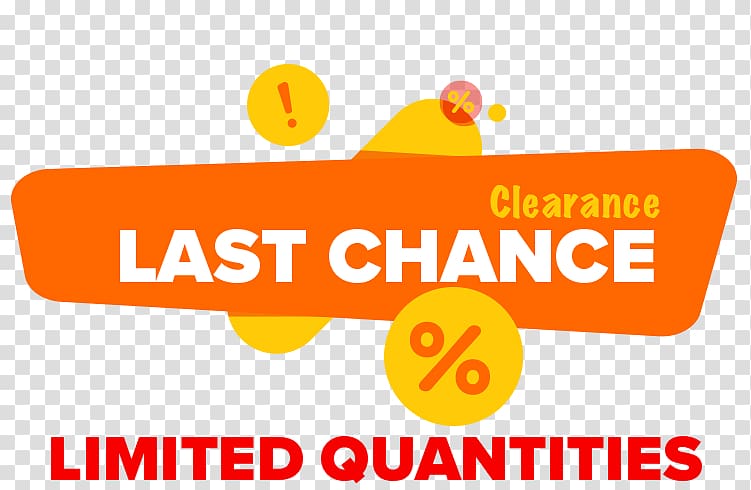 Figures: the symbol for a number or an amount expressed in numbers.Quantity :the amount or number of something, especially that can be measured.
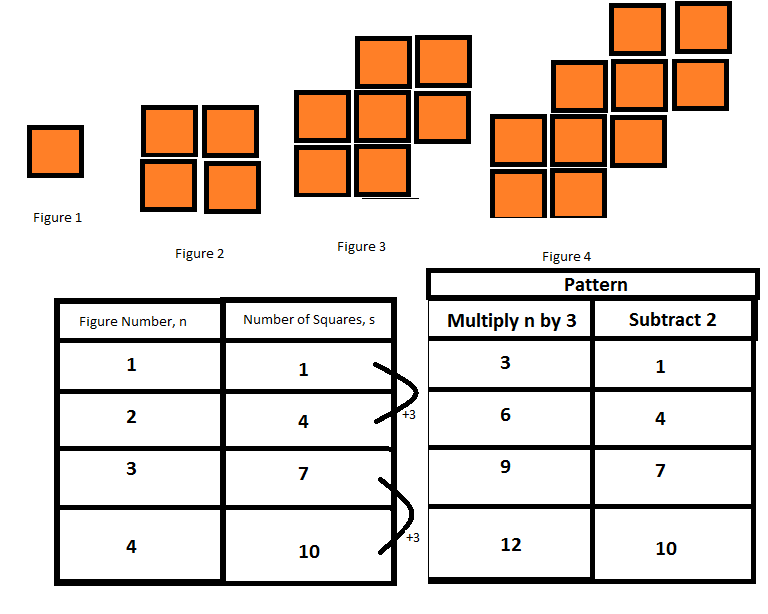 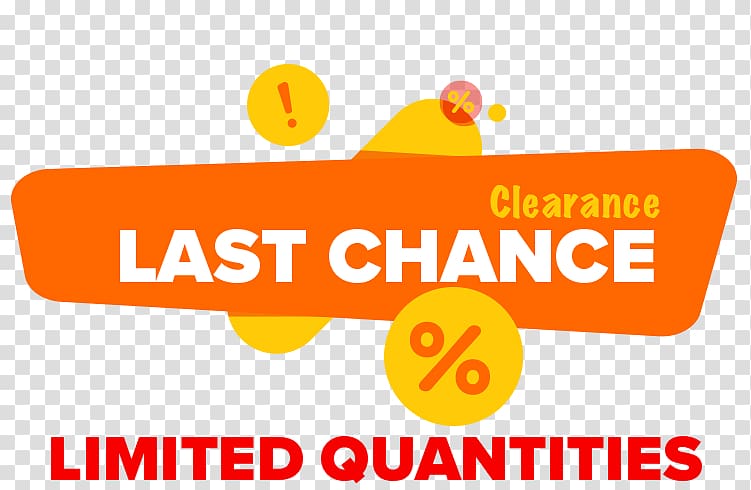